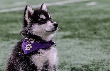 Minimum Spanning Trees
Data Structures and Algorithms
CSE 373 SP 18 - Kasey Champion
1
Announcements
Project 3 Part 1 grades are out (only sent to one partner)Project 3 Part 2 due tonight.
Next written homework out soon.
CSE 373 SP 18 - Kasey Champion
2
Warm Up
Run Dijkstra’s Algorithm on this graph to find the shortest paths from s to t.
c
d
3
2
3
2
1
a
5
10
s
8
7
t
b
1
CSE 373 SP 18 - Kasey Champion
3
Today
Last Time: Topological Sorting and Strongly Connected Components
Today: One more graph algorithm. Something completely different: Minimum Spanning Trees
CSE 373 SP 18 - Kasey Champion
4
Minimum Spanning Trees
It’s the 1920’s. Your friend at the electric company needs to choose where to build wires to connect all these cities to the plant.
B
6
3
E
2
1
C
10
A
9
5
7
4
D
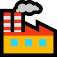 8
She knows how much it would cost to lay electric wires between any pair of locations, and wants the cheapest way to make sure electricity from the plant to every city.
CSE 373 SP 18 - Kasey Champion
5
Minimum Spanning Trees
phone
1950’s
boss
It’s the 1920’s. Your friend at the electric company needs to choose where to build wires to connect all these cities to the plant.
each other.
B
6
3
E
2
1
C
10
A
9
5
7
4
F
D
8
phone
She knows how much it would cost to lay electric wires between any pair of locations, and wants the cheapest way to make sure electricity from the plant to every city.
Everyone can call everyone else.
CSE 373 SP 18 - Kasey Champion
6
Minimum Spanning Trees
ISP
today
It’s the 1920’s. Your friend at the electric company needs to choose where to build wires to connect all these cities to the plant.
Internet with fiber optic cable
B
6
3
E
2
1
C
10
A
9
5
7
4
D
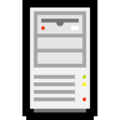 8
cable
She knows how much it would cost to lay electric wires between any pair of locations, and wants the cheapest way to make sure electricity from the plant to every city.
Everyone can reach the server
CSE 373 SP 18 - Kasey Champion
7
Minimum Spanning Trees
What do we need? A set of edges such that:
Every vertex touches at least one of the edges. (the edges span the graph)
The graph on just those edges is connected.
The minimum weight set of edges that meet those conditions.
Assume all edge weights are positive.
Claim: The set of edges we pick never has a cycle. Why?
CSE 373 SP 18 - Kasey Champion
8
Aside: Trees
Our BSTs had:
A root
Left and/or right children 
Connected and no cycles
Our heaps had:
A root
Varying numbers of children
Connected and no cycles
On graphs our tees:
Don’t need a root (the vertices aren’t ordered, and we can start BFS from anywhere)
Varying numbers of children
Connected and no cycles
An undirected, connected acyclic graph.
Tree (when talking about graphs)
CSE 373 SP 18 - Kasey Champion
9
MST Problem
What do we need? A set of edges such that:
Every vertex touches at least one of the edges. (the edges span the graph)
The graph on just those edges is connected.
The minimum weight set of edges that meet those conditions.
Our goal is a tree!




We’ll go through two different algorithms for this problem today.
Given: an undirected, weighted graph G
Find: A minimum-weight set of edges such that you can get from any vertex of G to any other on only those edges.
Minimum Spanning Tree Problem
CSE 373 SP 18 - Kasey Champion
10
Example
Try to find an MST of this graph:
B
6
3
E
2
1
C
10
A
9
5
7
4
F
D
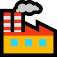 8
CSE 373 SP 18 - Kasey Champion
11
Prim’s Algorithm
Algorithm idea: choose an arbitrary starting point. Add a new edge that:
Will let you reach more vertices.
Is as light as possible
We’d like each not-yet-connected vertex to be able to tell us the lightest edge we could add to connect it.
CSE 373 SP 18 - Kasey Champion
12
Code
CSE 373 SP 18 - Kasey Champion
13
Try it Out
G
50
6
B
2
3
E
4
5
C
A
9
2
7
7
F
D
8
CSE 373 SP 18 - Kasey Champion
14
Does This Algorithm Always Work?
Prim’s Algorithm is a greedy algorithm. Once it decides to include an edge in the MST it never reconsiders its decision. 
Greedy algorithms rarely work. 
There are special properties of MSTs that allow greedy algorithms to find them.
Robbie can tell you more offline.

In fact MSTs are so magical that there’s more than one greedy algorithm that works.
CSE 373 SP 18 - Kasey Champion
15
A different Approach
Prim’s Algorithm started from a single vertex and reached more and more other vertices.
Prim’s thinks vertex by vertex (add the closest vertex to the currently reachable set).
What if you think edge by edge instead?
Start from the lightest edge; add it if it connects new things to each other (don’t add it if it would create a cycle)

This is Kruskal’s Algorithm.
CSE 373 SP 18 - Kasey Champion
16
Kruskal’s Algorithm
KruskalMST(Graph G) 
   initialize each vertex to be a connected component
	sort the edges by weight
	foreach(edge (u, v) in sorted order){
		if(u and v are in different components){
			add (u,v) to the MST
			Update u and v to be in the same component
		}
	}
CSE 373 SP 18 - Kasey Champion
17
Try It Out
B
KruskalMST(Graph G) 
   initialize each vertex to be a connected component
	sort the edges by weight
	foreach(edge (u, v) in sorted order){
		if(u and v are in different components){
			add (u,v) to the MST
			Update u and v to be in the same component
		}
	}
6
3
E
2
1
C
10
A
9
5
7
4
F
D
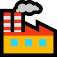 8
CSE 373 SP 18 - Kasey Champion
18
Kruskal’s Algorithm: Running Time
KruskalMST(Graph G) 
   initialize each vertex to be a connected component
	sort the edges by weight
	foreach(edge (u, v) in sorted order){
		if(u and v are in different components){
			add (u,v) to the MST
			Update u and v to be in the same component
		}
	}
CSE 373 SP 18 - Kasey Champion
19
Kruskal’s Algorithm: Running Time
Running a new [B/D]FS in the partial MST, at every step seems inefficient.
Do we have an ADT that will work here?
Not yet…
Kasey will tell you about the “Union-Find” data structure next week.
CSE 373 SP 18 - Kasey Champion
20
Try it Out
KruskalMST(Graph G) 
   initialize each vertex to be a connected component
	sort the edges by weight
	foreach(edge (u, v) in sorted order){
		if(u and v are in different components){
			add (u,v) to the MST
			Update u and v to be in the same component
		}
	}
G
50
6
B
2
3
E
4
5
C
A
9
2
7
7
F
D
8
CSE 373 SP 18 - Kasey Champion
21
Some Extra Comments
Prim was the employee at Bell Labs in the 1950’s
The mathematician in the 1920’s was Boruvka
He had a different also greedy algorithm for MSTs.
Boruvka’s algorithm is trickier to implement, but is useful in some cases.

There’s at least a fourth greedy algorithm for MSTs…

If all the edge weights are distinct, then the MST is unique.
If some edge weights are equal, there may be multiple spanning trees. Prim’s/Dijkstra’s are only guaranteed to find you one of them.
CSE 373 SP 18 - Kasey Champion
22
Aside: A Graph of Trees
A tree is an undirected, connected, and acyclic graph.
How would we describe the graph Kruskal’s builds. 
It’s not a tree until the end.

It’s a forest!
A forest is any undirected and acyclic graph
CSE 373 SP 18 - Kasey Champion
23
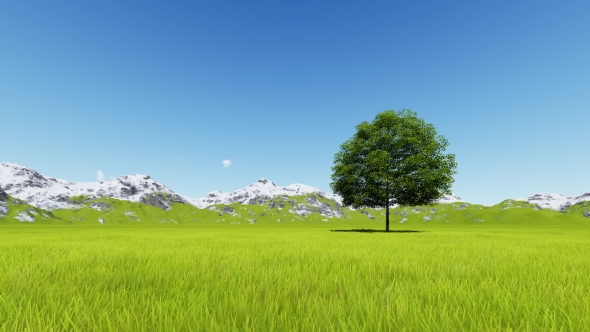 EVERY TREE IS A FOREST.
Appendix: MST Properties, Another MST Application
CSE 373 SP 18 - Kasey Champion
25
Why do all of these MST Algorithms Work?
MSTs satisfy two very useful properties:
Cycle Property: The heaviest edge along a cycle is NEVER part of an MST.
Cut Property: Split the vertices of the graph any way you want into two sets A and B. The lightest edge with one endpoint in A and the other in B is ALWAYS part of an MST. 

Whenever you add an edge to a tree you create exactly one cycle, you can then remove any edge from that cycle and get another tree out. 
This observation, combined with the cycle and cut properties form the basis of all of the greedy algorithms for MSTs.
CSE 373 SP 18 - Kasey Champion
26
One More MST application
Let’s say you’re building a new building. 
There are very important building donors coming to visit TOMORROW, 
and the hallways are not finished. 
You have n rooms you need to show them, connected by the unfinished hallways.
Thanks to your generous donors you have n-1 construction crews, so you can assign one to each of that many hallways. 
Sadly the hallways are narrow and you can’t have multiple crews working on the same hallway. 
Can you finish enough hallways in time to give them a tour?
Given: an undirected, weighted graph G
Find: A spanning tree such that the weight of the maximum edge is minimized.
Minimum Bottleneck Spanning Tree Problem
CSE 373 SP 18 - Kasey Champion
27
MSTs and MBSTs
Given: an undirected, weighted graph G
Find: A minimum-weight set of edges such that you can get from any vertex of G to any other on only those edges.
Minimum Spanning Tree Problem
Given: an undirected, weighted graph G
Find: A spanning tree such that the weight of the maximum edge is minimized.
Minimum Bottleneck Spanning Tree Problem
B
B
2
2
3
3
C
C
A
A
1
1
2
2
4
4
D
D
Graph on the right is a minimum bottleneck spanning tree, but not a minimum spanning tree.
CSE 373 SP 18 - Kasey Champion
28
Finding MBSTs
Algorithm Idea: want to use smallest edges. Just start with the smallest edge and add it if it connects previously unrelated things (and don’t if it makes a cycle).
Hey wait…that’s Kruskal’s Algorithm!

Every MST is an MBST (because Kruskal’s can find any MST when looking for MBSTs)
but not vice versa (see the example on the last slide). 

If you need an MBST, any MST algorithm will work.
There are also some specially designed MBST algorithms that are faster (see Wikipedia)
Takeaway: When you’re modeling a problem, be careful to really understand what you’re looking for. There may be a better algorithm out there.
CSE 373 SP 18 - Kasey Champion
29